MIS導入的三大管理模式
1
MIS導入的三大管理模式
專案管理模式
專案管理的重點在於資訊資源（包括時間、人力、物力、財力）的最有效配置與控制，亦即如何對此專案內的硬體、軟體、網路、人力做最好的預算規劃、排程規劃、人力規劃；如何做好變更管理、風險管理，使得專案能在預定時間、預估成本內成功地完成。
變革管理模式
變革管理的重點在於「員工認知與行為」的改變。對於IS開發專案，如果使用者的認知不改變、抗拒或排斥，則此IS不可能成功。因此，除了IRM與IS的管理外，更重要的是「人」的管理。
主要在說明IS的開發牽涉到「人」、「資源」與「系統」三方面的投入與管理，三者必須同時進行、互相配合支援，否則難以成功。
2
三大學派對於IT 、人、組織等不同假設
3
MIS相關的主要學域與知識
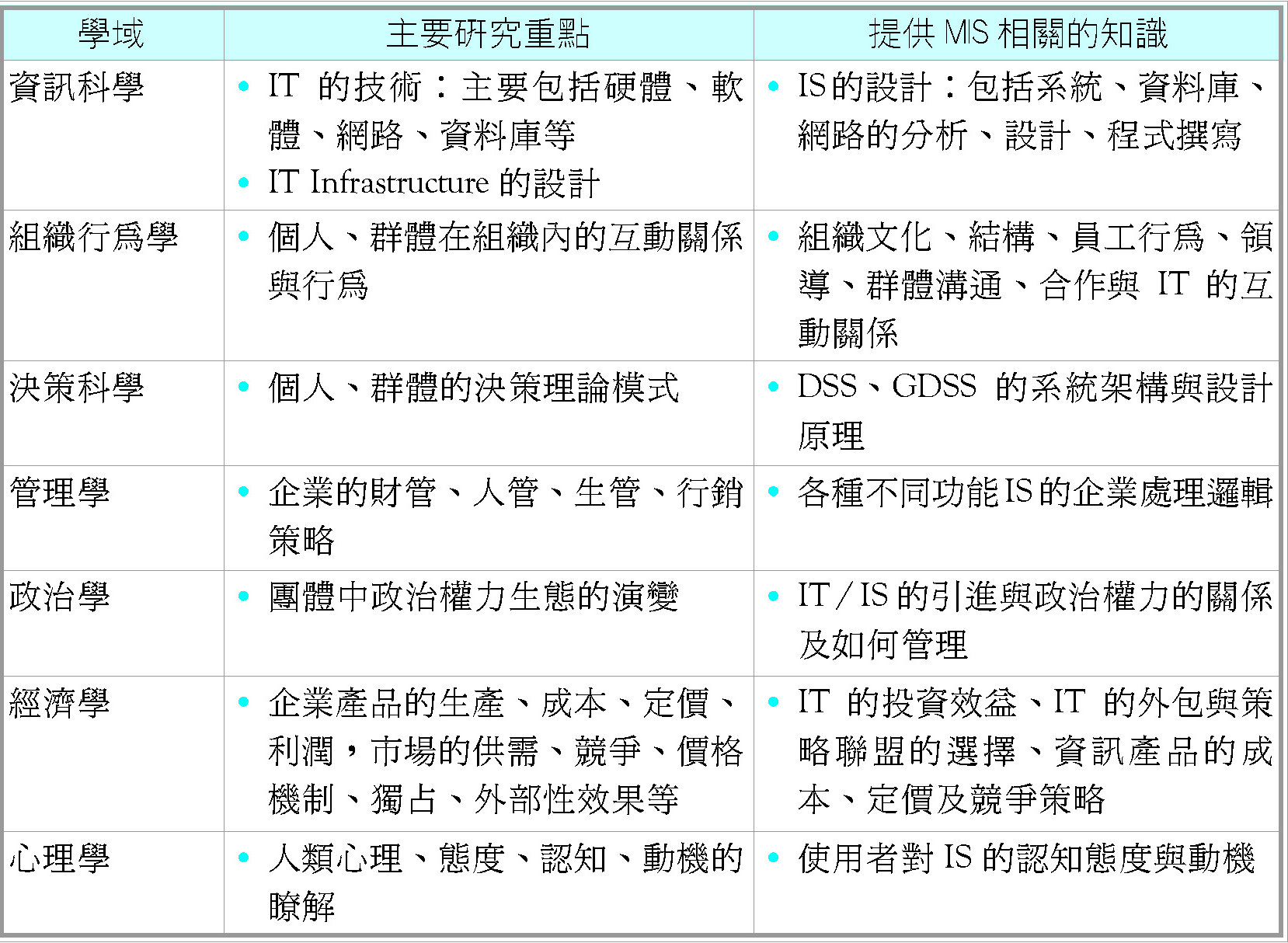 4